География цветной металлургии Республики Казахстан
Цветная металлургия Казахстана
Является старейшей ведущей отраслью промышленности, развитие которой базируется на колоссальных ресурсах полезных ископаемых и оказывает огромное влияние на формирование всего промышленного комплекса республики.
Предприятия цветной металлургии
В республике цветная металлургия представлена семью подотраслями, в составе которых функционирует 28 крупных предприятий:
1.Свинцово-цинковая
2.Медная
3.Алюминиевая
4. Золотодобывающая
5.Вольфрам-молибденовая
6.Титано-магниевая
7.Редкометальная.
По своим свойствам и назначению цветные металлы делятся на группы:
основные, к которым относятся 
тяжелые (медь, свинец, цинк, олово, никель)
легкие (алюминий, магний, титан)
благородные (золото, серебро, платина);

Прочие:
 тугоплавкие (вольфрам, молибден)
легирующие (вольфрам, молибден, тантал, ниобий, ванадий)
редкие и рассеянные (бериллий, тантал, скандий, ванадий, галлий, ренний, германий, ртуть, селен и др.).
Основные районы цветных металлов
В настоящее время в едином промышленном комплексе Казахстана сложились и развиваются следующие районы цветной металлургии: 
1. Рудный Алтай 
2. Прибалхашье
3. Жезказганский район
 4. Южный Казахстан
5. Карагандинский район
6. Павлодарский район.
Редкие и редкоземельные металлы. С развитием новейших отраслей науки и техники во всем мире резко возросла роль редких металлов (РМ) и редкоземельных металлов (РЗМ), используемых в ведущих отраслях производства (атомная энергетика, промышленность полупроводниковых материалов и приборов, электроника, связь, космическая и авиационная техника и т.д.).
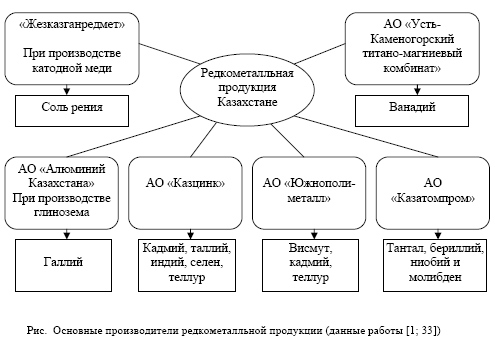 Содержание металлов в руде Николаевского месторождения(Восточный Казахстан)
Состояние дел в горно-металлургической промышленности осложняется также низким уровнем использования основных производственных фондов. Коэффициент износа основных фондов предприятий цветной металлургии составляет 50 %, а в черной металлургии — 40 % (табл. 5).
Казахстан находится на третьем месте по доказанным месторождениям золота среди стран СНГ после России и Узбекистана. Ресурсы страны оцениваются в 1,8 тыс. т, запасы — около 800 т, или 75,5 млрд. долларов (904 долларов за одну тройскую унцию). При этом около 70 % добычи золота приходится на мелкие и средние по запасам месторождения. По некоторым данным в стране насчитывается 122 коренных золоторудных, 81 комплексное и 34 россыпных месторождения.
Зарегистрировано около ста золотодобывающих компаний, но в настоящее время только 35 из них ведут добычу золота и проводят геологоразведочные работы. Самым крупным производителем является компания «KazakhGold Group Ltd»
Руда серебра




Самородок платины
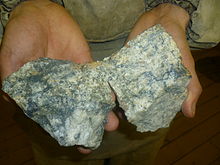 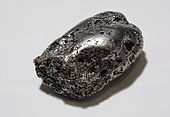 Галлий




Тяжелый жидкий металл Ртуть
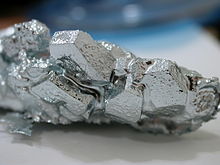 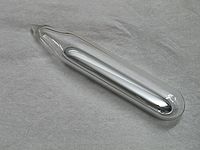 Значительна доля цветной металлургии в валовом внутреннем продукте (ВВП) Казахстана и в валютном доходе страны. Удельный вес цветной металлургии в ВВП вырос более чем в 2 раза после обретения республикой суверенитета. Два крупнейших предприятия цветной металлургии АО «Жезказганцветмет» и НАК «Казахцинк» выпускают около 70% продукции подотрасли. По оценкам зарубежных экспертов, Казахстан занимает сильные позиции на международном рынке цветных металлов.
Казахстан богат урановой рудой, на его территории сосредоточено 65% запасов урана СНГ. Республика обладает 40% мировых запасов баритов.
Подтвержденные запасы меди Казахстана оцениваются в 37 млн т (или 5,5% от мировых запасов). По этому показателю Республика занимает 4-е место в мире после Чили, Индонезии и США.
Подтвержденные запасы цинка Казахстана оцениваются в 25,7 млн т (9,5 % мировых запасов), по этому показателю Республика находится на 4-м месте в мире после Австралии, США и России.
Подтвержденные запасы свинца Казахстана оцениваются в 11,7 млн т (или 10,1% мировых запасов), по этому показателю Республика находится на 6-м месте после России, Австралии, Канады, США и Китая.
Размещение предприятий цветной металлургии зависит от многих экономических и природных условий (особенно сырьевого фактора). Вследствие значительной материалоемкости цветная металлургия в целом ориентируется на сырьевые базы. При этом обогащение привязано к местам добычи руд цветных и редких металлов, за исключением тех случаев, когда вблизи отсутствуют достаточно надежные источники водоснабжения, так как обогащение требует большого количества воды (8-10 м3 на 1 т полиметаллических руд, 15-20 м3 на 1 т медно-никелевых руд и т. д.).